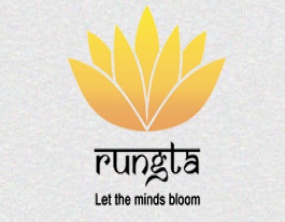 RUNGTA COLLEGE OF DENTAL SCIENCES & RESEARCH
TITLE OF THE TOPIC
ORAL ASPECTS OF METABOLIC DISEASES
DEPARTMENT OF ORAL PATHOLOGY & MICROBIOLOGY
Oral Aspects of Metabolic Diseases
GUIDED BY:-
DR SIDDHARTH PUNDIR
DR SUDHANSHU DIXIT
Specific learning Objectives
3
Contents
Introduction
 Disturbances in mineral metabolism 
 Disturbances in protein metabolism 
 Disturbances in carbohydrate metabolism 
 Disturbances in lipid metabolism 
 Avitaminosis 
 Disturbances in hormone metabolism
Introduction
“Metabolism is the sum total of tissue activity as considered in terms of physicochemical changes associated with and regulated by the availability, utilization and disposal of protein, fat, carbohydrate, vitamins, minerals, water, and the influences which the endocrines exert on these processes.” – Duncan 

Each tissue or organ has properties not restricted to it, but common to all parts of the organisms, and it is these common properties which bind the tissues and organs well together into a unit.
 
Alterations from these normal metabolic processes constitute the disturbances of metabolism
Calcium
Calcium is the fifth most abundant element in the body. 

Total calcium in body is 100-170 gm. 

The normal serum calcium level is about 9-11 mg/dl. 

Vitamin D increases absorption of calcium from intestine.

Under normal metabolic conditions for fat splitting and fat absorption the ingestion of fat has been found to aid in calcium absorption except in conditions like steatorrhea. 

Lowering intestinal Ph by citrates also aids in absorption of calcium. 

High protein diets also aid in absorption of calcium by formation of soluble compounds with aminoacids. Lactose or milk sugar increases absorption of calcium.
Disturbances in protein metabolism
▪Proteins are complex biologic compounds of high molecular weight containing nitrogen, oxygen, carbon and small amounts of Sulphur. 

▪The third principal group of organic compounds and have a larger range of functions than carbohydrates or lipids.
Proteins have an important bearing on the pre-eruptive and post-eruptive effects on teeth. 

▪They help in formation of the matrix of hard tissues of teeth. 

PEM 
▪PEM is a spectrum of diseases with kwashiorkor whose essential feature is protein deficiency and nutritional marasmus, due to severe and prolonged restriction of all types of food. 

▪In the middle of spectrum there is marasmic kwashiorkor in which clinical features of both disorders occur.
Etiology and clinical features of marasmus
▪Rapid succession of pregnancies, and early and often abrupt weaning followed by artificial feeding of infants in inadequate amounts. 
▪The two features of marasmus are retarded growth and wasting of subcutaneous tissues, giving the child an aged appearance. 
▪Protein deficiency is common in prolonged febrile illness, in massive burns and chronic large ulcers, hyperthyroidism and other hypermetabolic states. 
▪Pigment changes in skin with hair loss, hypotension, weakness and edema. Anemia is common. 
▪Decrease in serum proteins, hemoconcentration and decrease in blood volume.
kwashiorkor
▪Some amino acid or protein deficiency arises typically after prolonged breast feeding and the child is weaned on to a low protein diet. 
▪Insufficient supply of amino acids, leads to inadequate protein synthesis, reduced synthesis of enzymes and plasma proteins and impaired development of organs. 
▪The child’s weight is less and is masked by edema often due to hypoalbuminemia.
 ▪Impaired synthesis of amino acids leads to diarrhea leading to loss of potassium and magnesium. 
▪The child is prone to infections. 
▪Oral lesions- bright red tongue, loss of papillae, bilateral angular cheliosis, fissuring of lips, loss of circumoral pigmentation.
Amyloidosis
▪An abnormal proteinaceous substance that is deposited between cells in tissues and organs of the body in a variety of clinical disorders is referred to as amyloid. 
▪Two forms- type A and type B 
▪Type A (secondary) amyloid is a fibrillar protein of unknown origin that is seen in prolonged inflammatory diseases, genetic diseases.
 ▪Type B is thought to be of immune origin. It is commonly seen in patients with multiple myeloma and macroglobulinemia. 
Type C includes amyloid of aging, localized nonspecific amyloid, related to AUPD cell lesions- pheochromacytoma
Porphyria
▪One of the inborn errors of porphyrin metabolism. 
▪Porphyria may appear as a sequel to some infections or intoxications. 
▪2 types- erythropoietic porphyria and hepatic porphyria. 
▪Erythropoietic porphyria – early photosensitivity, splenomegaly and excessive abnormal porphyrin formation in developing erythrocytes. 
▪Hepatic porphyria also a multisystem disorder divided into 4 classes- acute intermittent, porphyria variegata, porphyria cutanea tarda and heriditary coproporphyria.
Disturbances in carbohydrate metabolism
▪Hurlers syndrome is a chromosomal abnormality occurs in chromosome arm 4p16.3. 
▪It is a disturbance in mucopolysaccharide metabolism. 
▪Elevated excretion of mucopolysaccharide level.
 ▪This disease becomes apparent in first two years of life, progresses during early childhood and adolescence and terminates in death usually before puberty. 
▪Head appears large, prominent forehead, broad saddle nose wide nostrils, hypertelorism, puffy eyelids, thick lips, large tongue, open mouth and nasal congestion. 
▪Hepatosplenomegaly, short neck and spinal abnormalities, claw hand. These dwarfed individuals are mentally retarded.
Oral manifestations
▪Shortening and broadening of mandible, localized areas of bone destruction in the jaws may be found which appear to represent hyperplastic dental follicles with large pools of metachromatic material- polysaccharide. 
▪Teeth are widely spaced and misshapen.
 ▪Gingiva appears enlarged due to poor oral hygiene or mouth breathing. 
▪Tongue is also characteristically enlarged. 
▪H/F: there is excessive accumulation of intracellular mucopolysaccharide in tissues and organs. Abnormal deposits are also found in many sites with involved fibroblasts assuming clear cells or gargoyle cells in gingiva. Large, cresent shaped nuclei, agranular cytoplasm. Cannot be identified by H & E.
Disturbances in lipid metabolism
▪ Gaucher’s disease: It is a common lysosomal storage disease characterized by deposition of glucocerebroside in cells of the macrophage- monocyte system. Lysosomal hydrolase deficiency, it cleaves glucocerebrocide. GD type I (non-neuropathic) is the most common and least severe form of the disease. GD type II (acute infantile neuropathic) typically begins within 6 months of birth. Symptoms include an enlarged liver and spleen, extensive and progressive brain damage, eye movement disorders, seizures, limb rigidity, and a poor ability to suck and swallow. Affected children usually die by age two.
Niemann pick disease
▪is a group of inherited, severe metabolic disorders in which sphingomyelin accumulates in lysosomes in cells. 
▪It is inherited as autosomal recessive trait. ▪here are four types of in two categories. Patients with ASM deficiency are classified into type A and B. Type A patients exhibit hepatosplenomegaly in infancy and profound central nervous system involvement and unable to survive beyond two years of age. 
▪Niemann–Pick disease type A: classic infantile ▪Niemann–Pick disease type B: visceral 
▪Niemann-pick disease type C: subacute/juvenile
Letterer- siwe disease
▪Letterer–Siwe disease is one of the four recognized clinical syndromes of LCH. 
▪Letterer-Siwe is characterized by skin lesions, ear drainage, lymphadenopathy, osteolytic lesions, and hepatosplenomegaly. The skin lesions are scaly and may involve the scalp, ear canals, and abdomen. 
▪Oral lesions may consists of ulcerative lesions, gingival hyperplasia, destruction of bone maxilla and mandible, loosening, premature loss of teeth. 
▪Histiocytic proliferation, they do not contain cholesterol, no fibrosis. 
▪Progressive anaemia and leukopenia
Hypervitaminosis
▪Hypervitaminosis A refers to the toxic effects of ingesting too much preformed vitamin A. Toxicity results from ingesting too much preformed vitamin A from foods (such as fish or animal liver), supplements, or prescription medications and can be prevented by ingesting no more than the recommended daily amount. Symptoms may include:
▪Abnormal softening of the skull bone (craniotabes—infants and children),Blurred visionBone pain or swelling,Bulging fontanelle (infants),Changes in consciousness,Decreased appetite,Dizziness 
▪Loss of hair, dryness of lips and oral mucosa.
Vitamin D
▪Rickets is defective mineralization or calcification of bones before epiphyseal closure in immature mammals due to deficiency or impaired metabolism of vitamin D. ▪Osteomalacia is a similar condition occurring in adults, generally due to a deficiency of vitamin D after epiphyseal closure. 
▪ bone tenderness, bone fractures, craniotabes, skull bossing, bowed legs, rachitic rosary, Harrison's groove, pigeon chest, Hypocalcemia, a low level of calcium in the blood can result in tetany– uncontrolled muscle spasms. Dental problems can also arise.
osteomalacia
▪The most common cause of osteomalacia is a deficiency of vitamin D, which is normally derived from sunlight exposure and, to a lesser extent, from the diet. 
▪Long bones – diaphysis 
▪Malabsorbtion is also the etiology ▪Remodelling of bone is abnormal. 
▪Pelvic deformities seen in women.
 ▪Oral manifestations severe periodontitis. ▪Histologically inadequate calcification of bone matrix is seen.
Hypophosphatasia
▪Hypophosphatasia (HPP) is a rare genetic disorder characterized by the abnormal development of bones and teeth. These abnormalities occur due to defective mineralization, the process by which bones and teeth take up minerals such as calcium and phosphorus. 
▪Perinatal hypophosphatasia 
▪Infantile hypophosphatasia 
▪Childhood hypophosphatasia 
▪Adult hypophosphatasia 
▪Hypophosphatasia is associated with a molecular defect in the gene encoding tissue non-specific alkaline phosphatase (TNSALP).
Vitamin C
▪Swollen gums and spongy gums

▪Scurvy buds are seen at interdental papillae.

 ▪Hemorrhage, bleeding gums and periodontal problems. 

▪Loosening or mobile teeth due to bone loss.
Vitamin B12
▪Glossitis can mean soreness of the tongue, or more usually inflammation with depapillation of the dorsal surface of the tongue, leaving a smooth and erythematous (reddened) surface, (sometimes specifically termed atrophic glossitis).
 ▪smooth tongue, Hunter glossitis, Moeller glossitis, or Möller- Hunter glossitis, is a condition characterized by a smooth glossy tongue that is often tender/painful, caused by complete atrophy of the (depapillation).The dorsal tongue surface may be affected totally, or in patches, and may be associated with a burning sensation, pain and/or erythema. and has a great many causes, usually related to iron-deficiency anemia, pernicious anemia, B vitamin complex deficiencies
Hypothyroidism
▪Hypothyroidism is defined by a decrease in thyroid hormone production and thyroid gland function. 
▪Childhood hypothyroidism known as cretinisim is characterized by thick lips, large protruding tongue (macroglossia), malocclusion and delayed eruption of teeth. ▪Dysgeusia, poor periodontal health, altered tooth morphology and delayed wound healing.
hyperthyroidism
▪The oral manifestations of thyrotoxicosis, includes increased susceptibility to caries, periodontal disease, enlargement of extraglandular thyroid tissue (mainly in the lateral posterior tongue), maxillary or mandibular osteoporosis, accelerated dental eruption and burning mouth syndrome.
Take home message
Oral manifestaion of metabolic diseases include dryness and burning of mouth in diabetes, changes in dental structures in hyperparathyroidism, enamel hypoplasia in congenital hypoparathyroidism, mandibular enlargement in acromegaly
Question & Answer Session
PROTEIN ENERGY MALNUTRITION
KWASHIORKAR
AMYLOIDOSIS
NIEMANN-PICK DISEASE
HYPERTHYROIDISM
27
REFERENCES NAME OF THE BOOK WITH EDITION AND PAGE NUMBERS  ARTICLE ARE TO BE MENTIONED IF NEEDED
SHAFER’S 9th EDITION
LUCAS
NEVILLE
REGEZI
28
THANK YOU